CHỦ ĐỀ 5
LÀM QUEN VỚI HÌNH PHẲNG
TOÁN
ĐIỂM, ĐOẠN THẲNG,
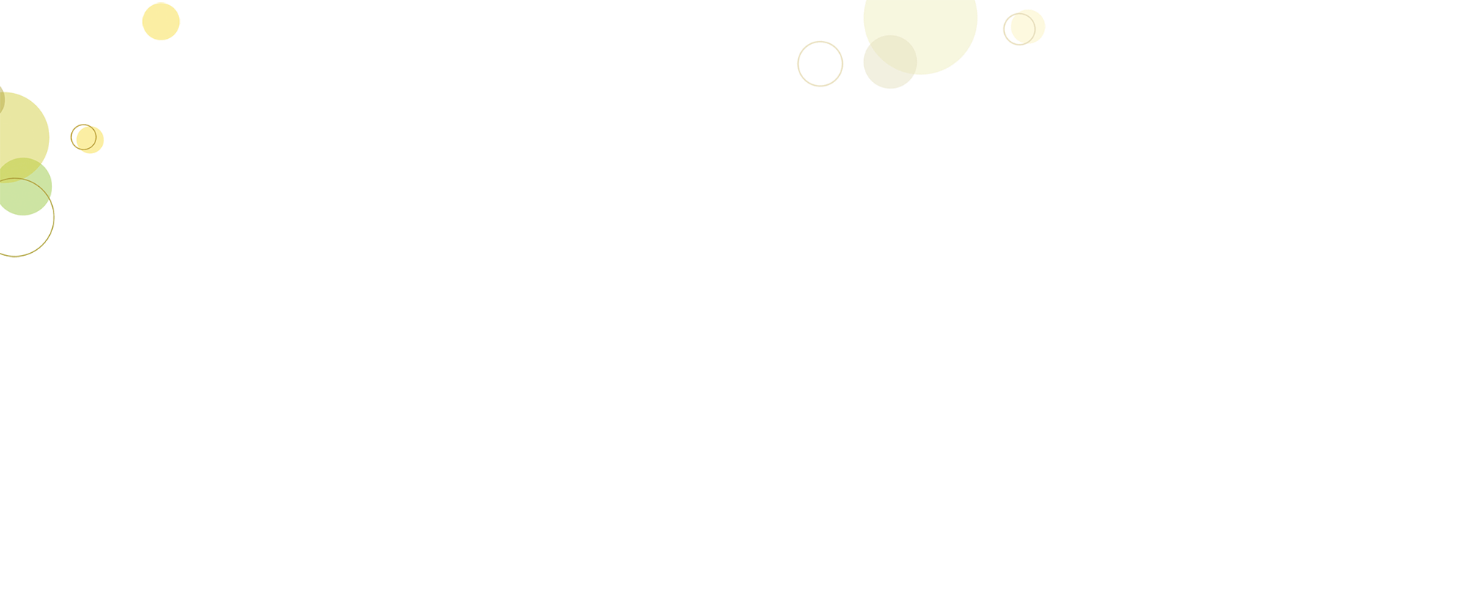 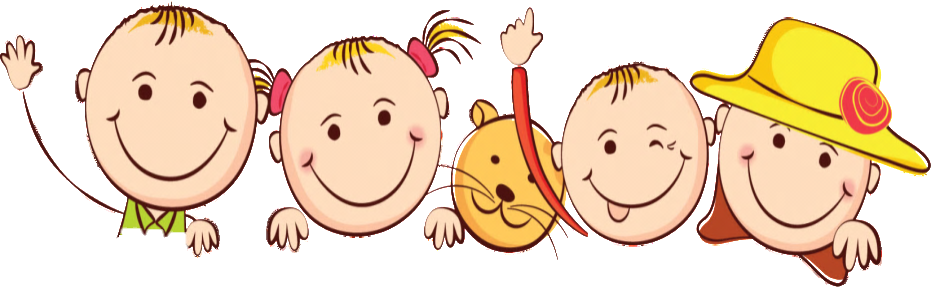 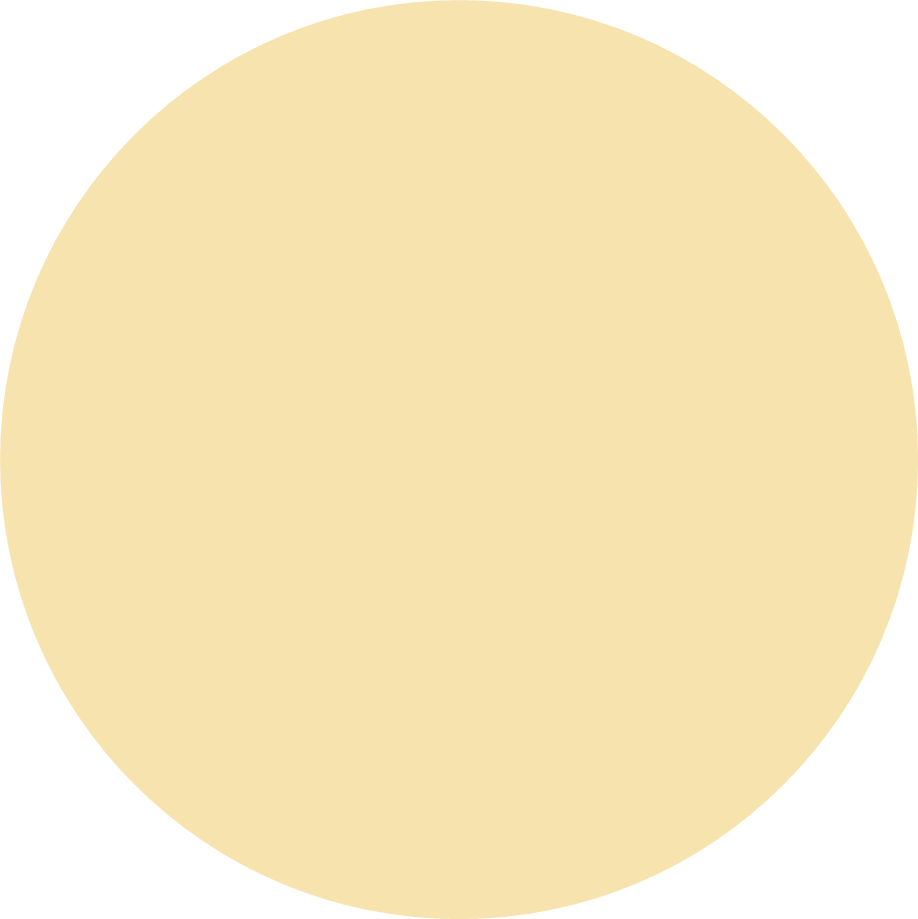 Khởi động
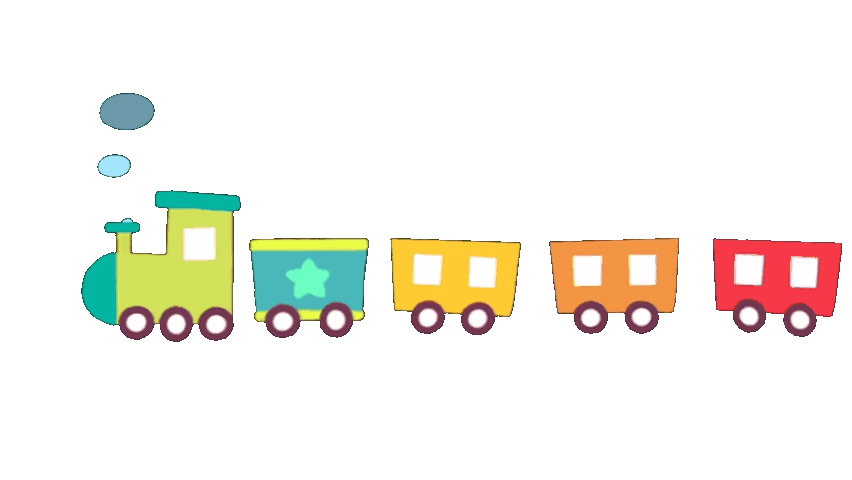 Tính rồi tìm thùng hoặc bao hàng thích hợp.
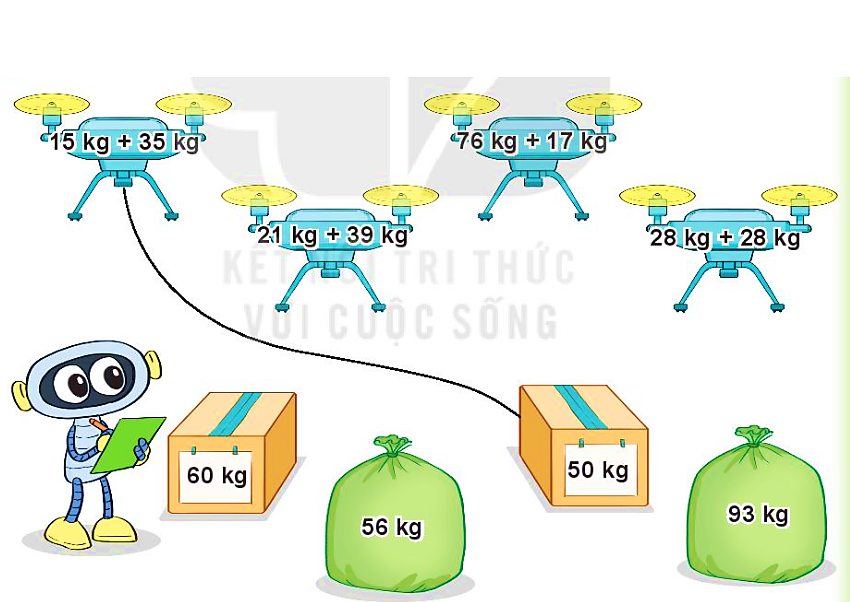 15  + 35
76  + 17
21 + 39
28  + 28
26
26
26
60
93
56
60
50
93
56
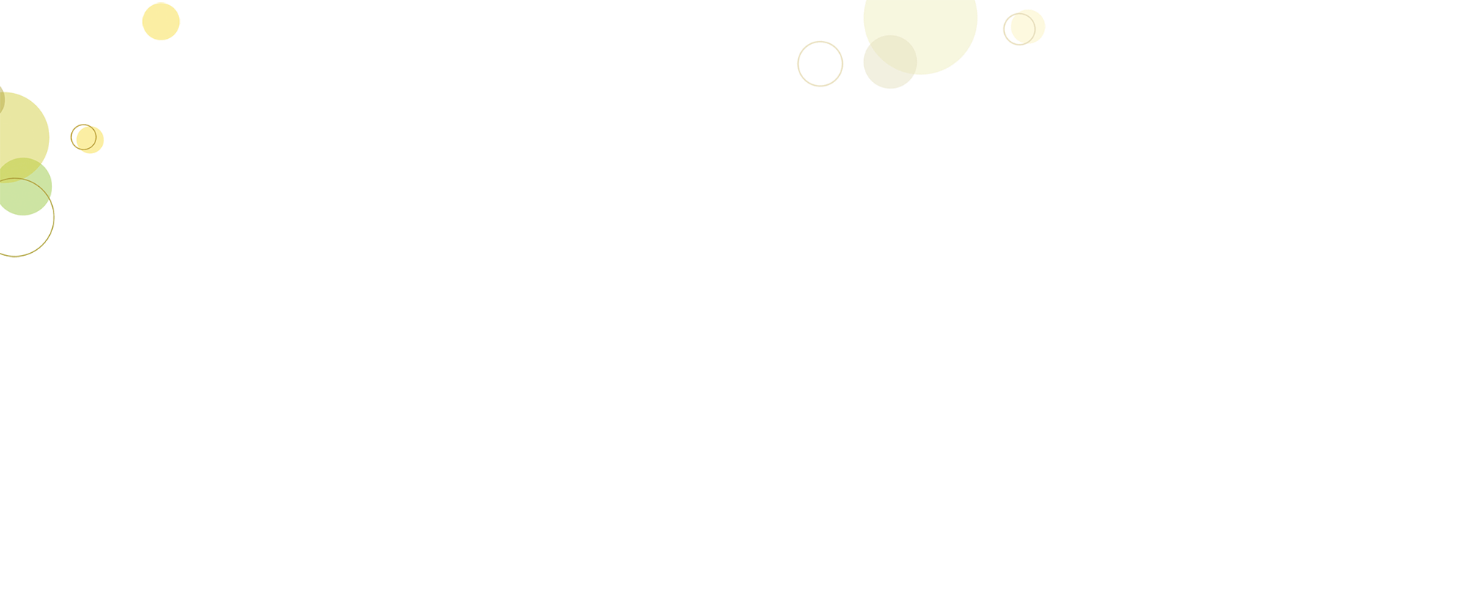 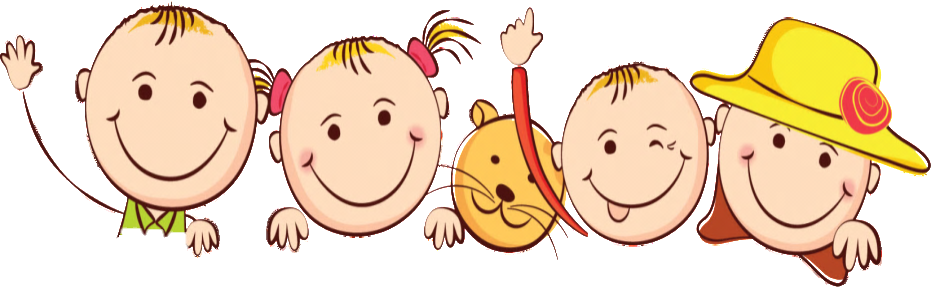 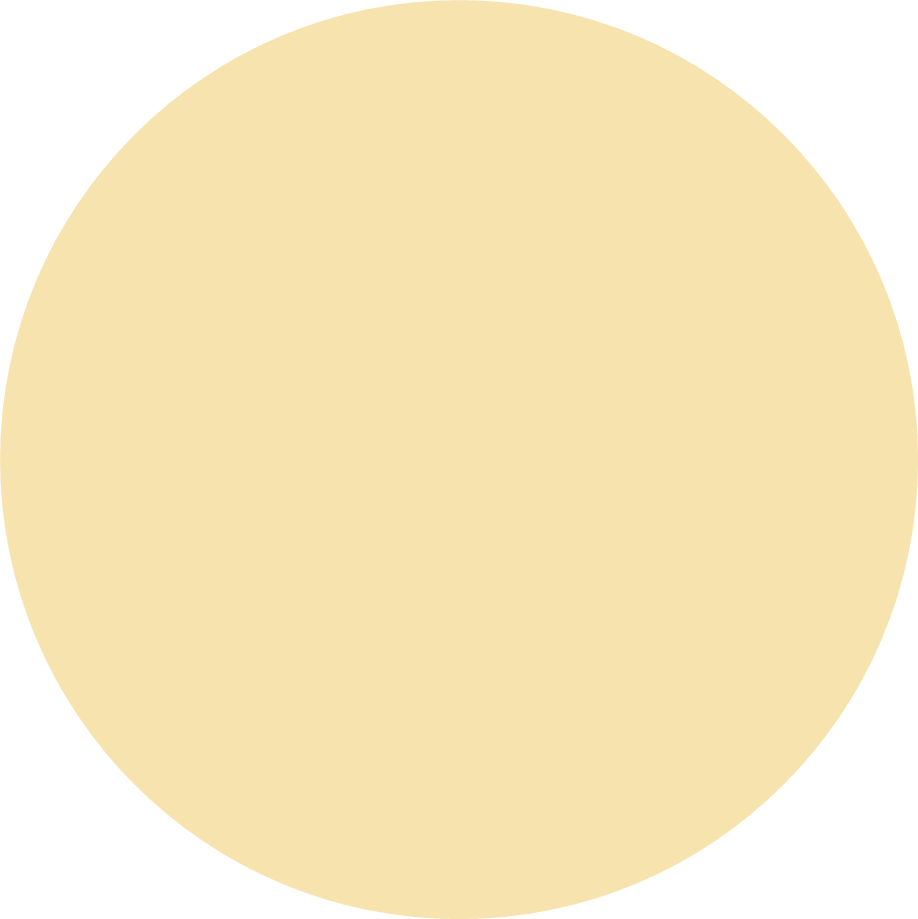 Khám phá
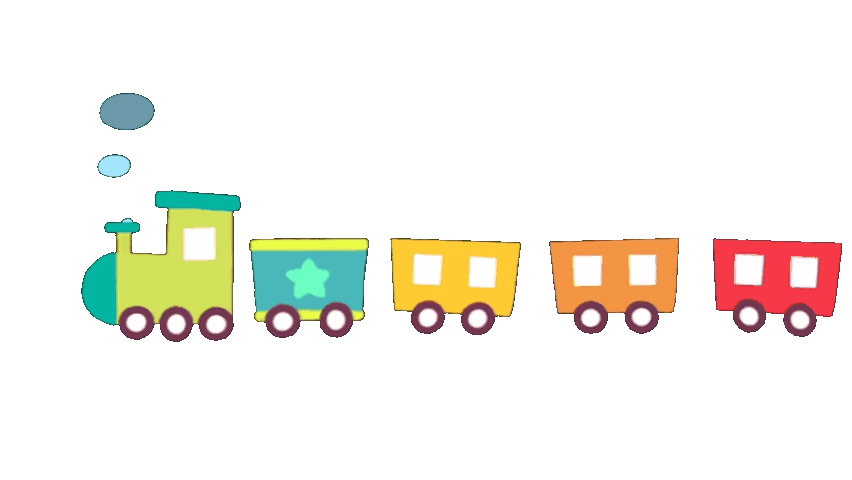 Điểm, đoạn thẳng
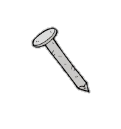 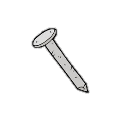 Dây treo cờ là 1 đoạn thẳng
Đầu mỗi chiếc đinh là 1 điểm
Điểm được vẽ bằng 1 dấu chấm
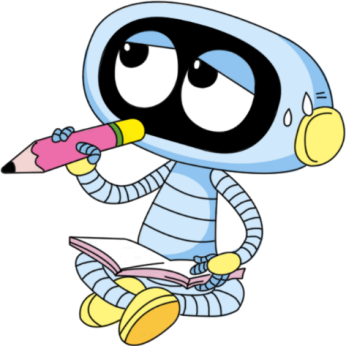 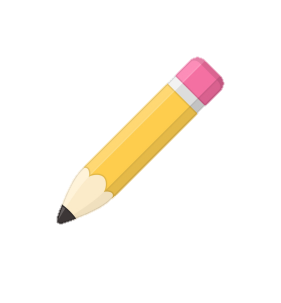 A
B
C
.
.
.
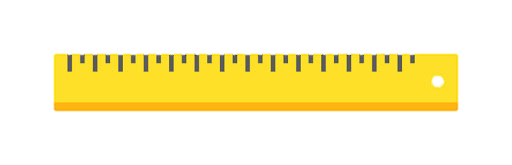 Đoạn thẳng BC
Làm thế nào để có đoạn thẳng AB và đoạn thẳng AC?
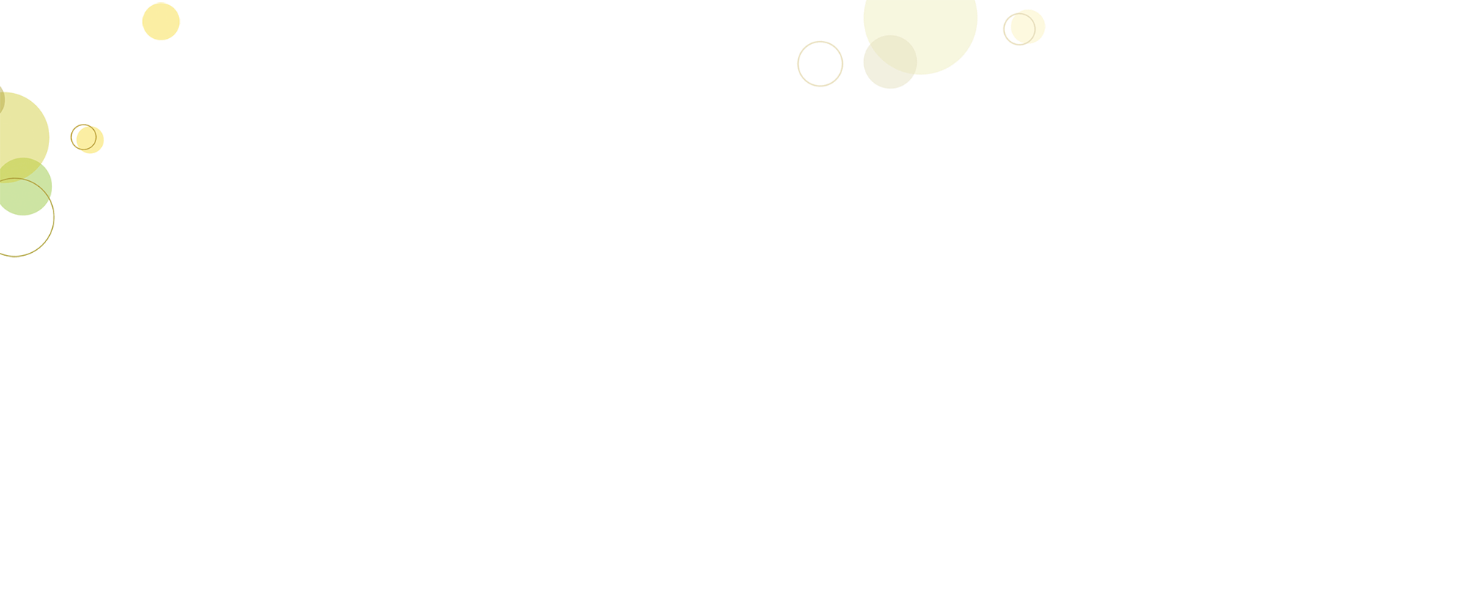 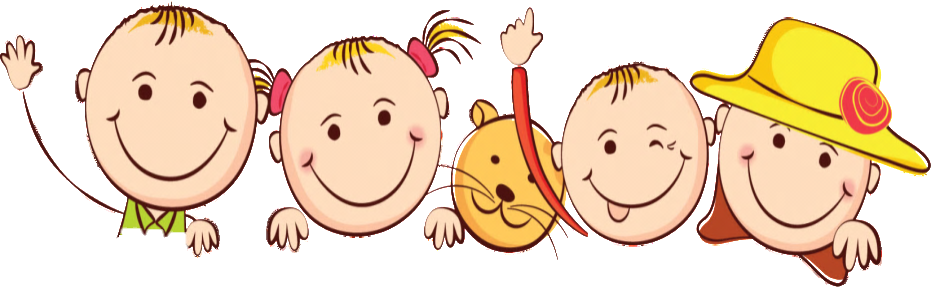 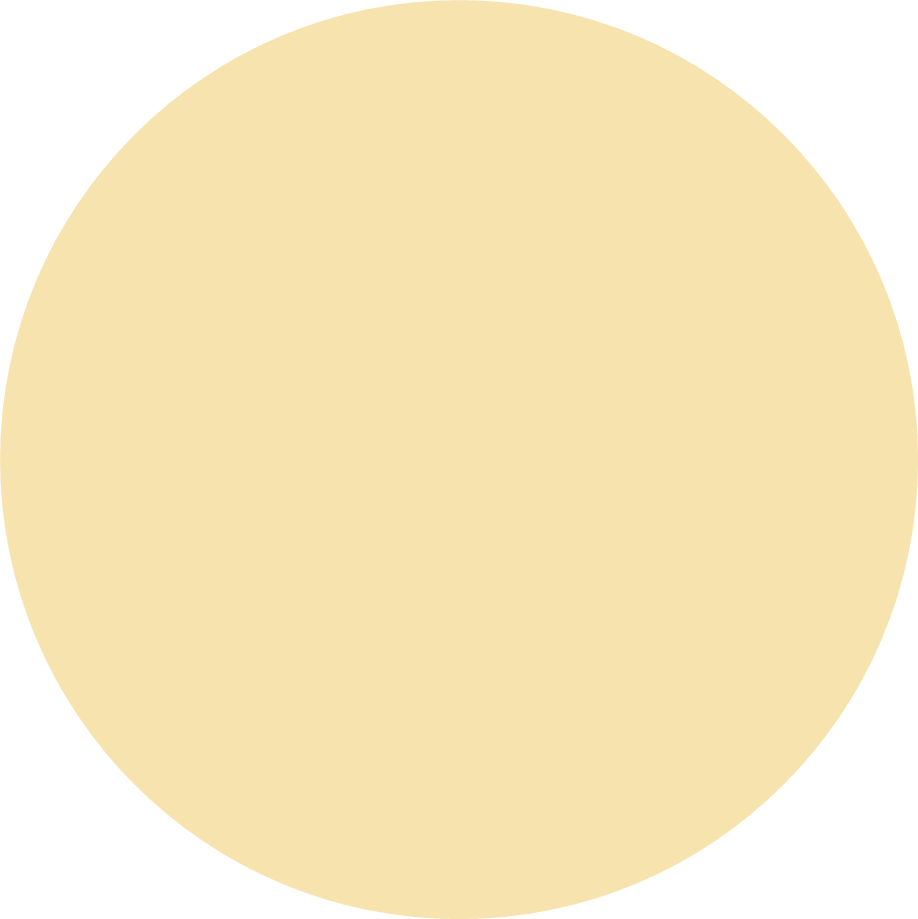 Hoạt động
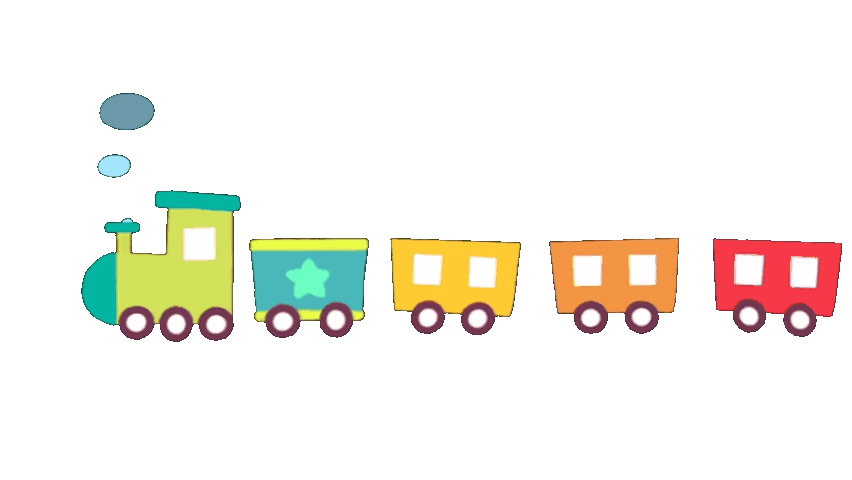 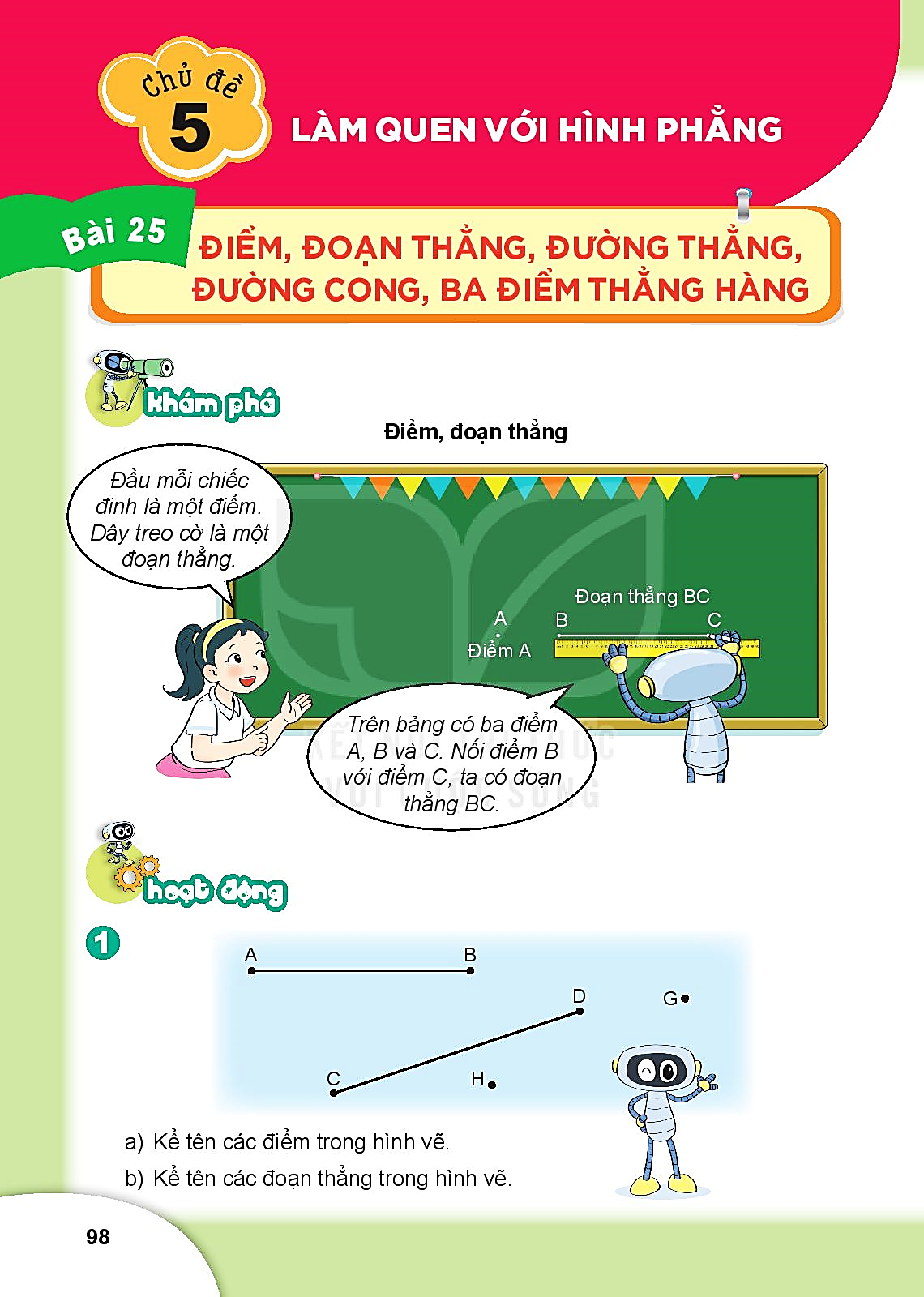 1
Kể tên các điểm trong hình vẽ.
Điểm: A, B, C, D, H, G
b) Kể tên các đoạn thẳng trong hình vẽ.
              Đoạn thẳng: AB, CD
Kể tên các đoạn thẳng trong mỗi hình vẽ sau:
2
a)                                             b)
M
.
.
N
C
A
.
.
.
.
.
P
D
B
Đoạn thẳng
MN, MP , NP
Đoạn thẳng
AB , BC , CD
3
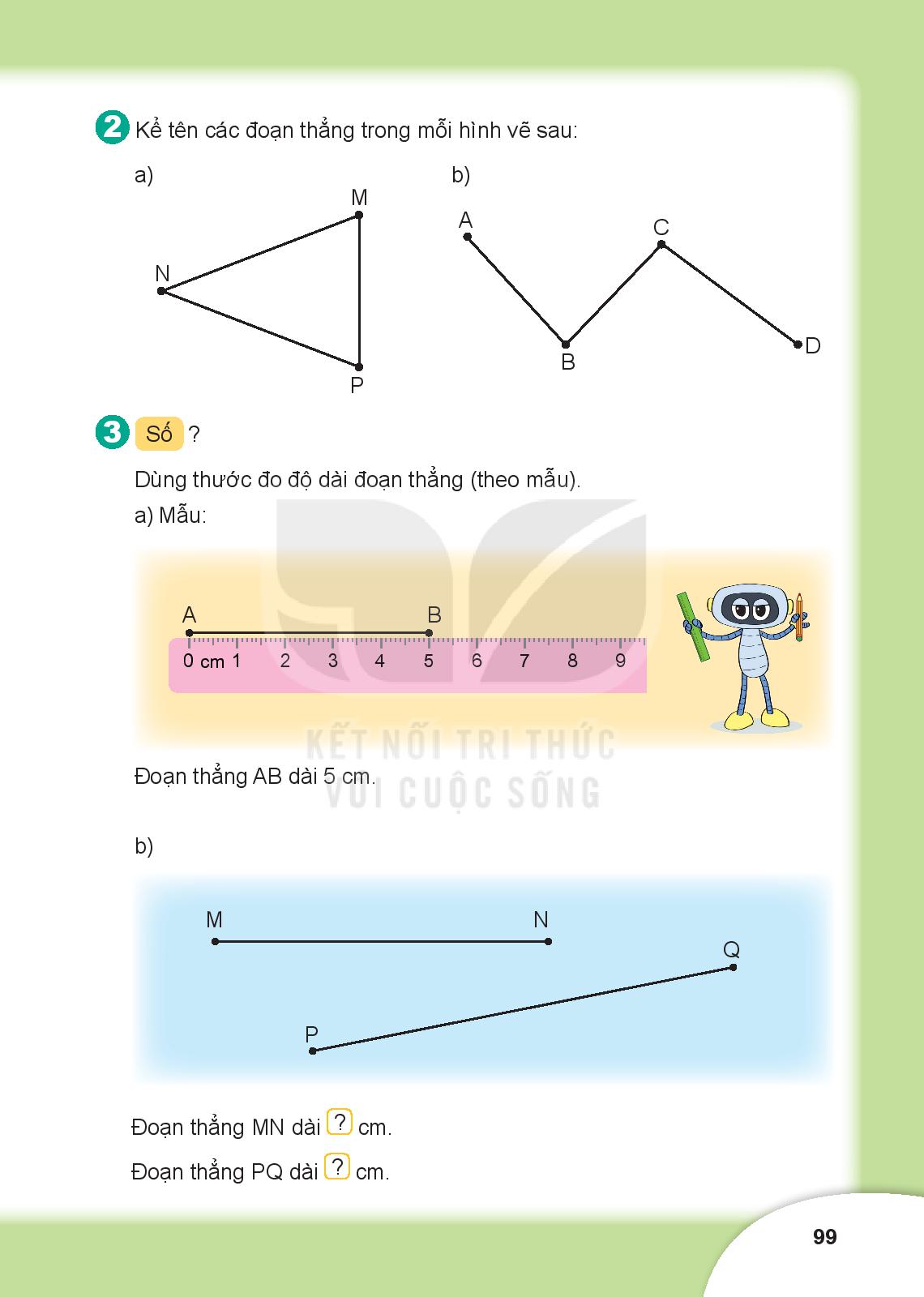 5cm
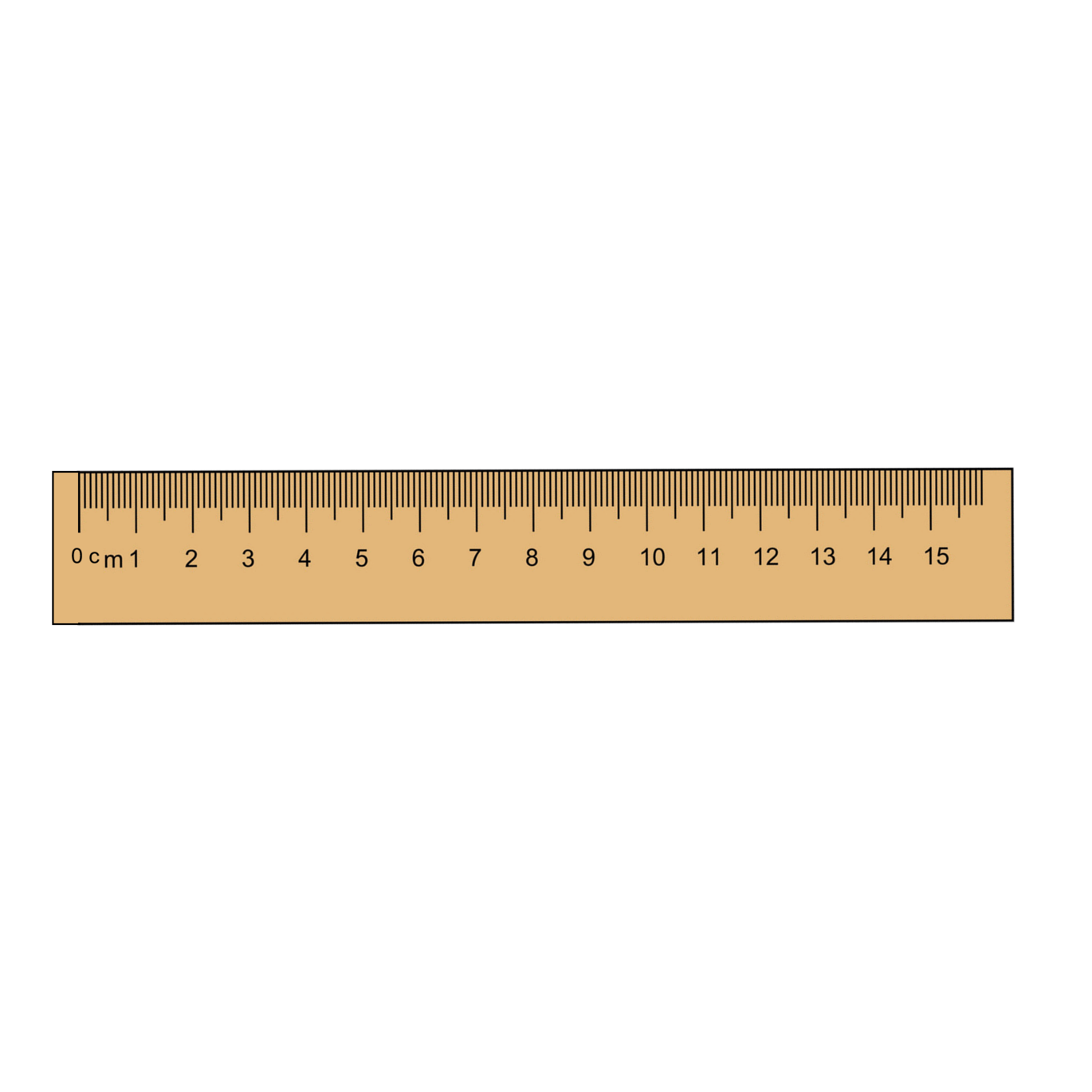 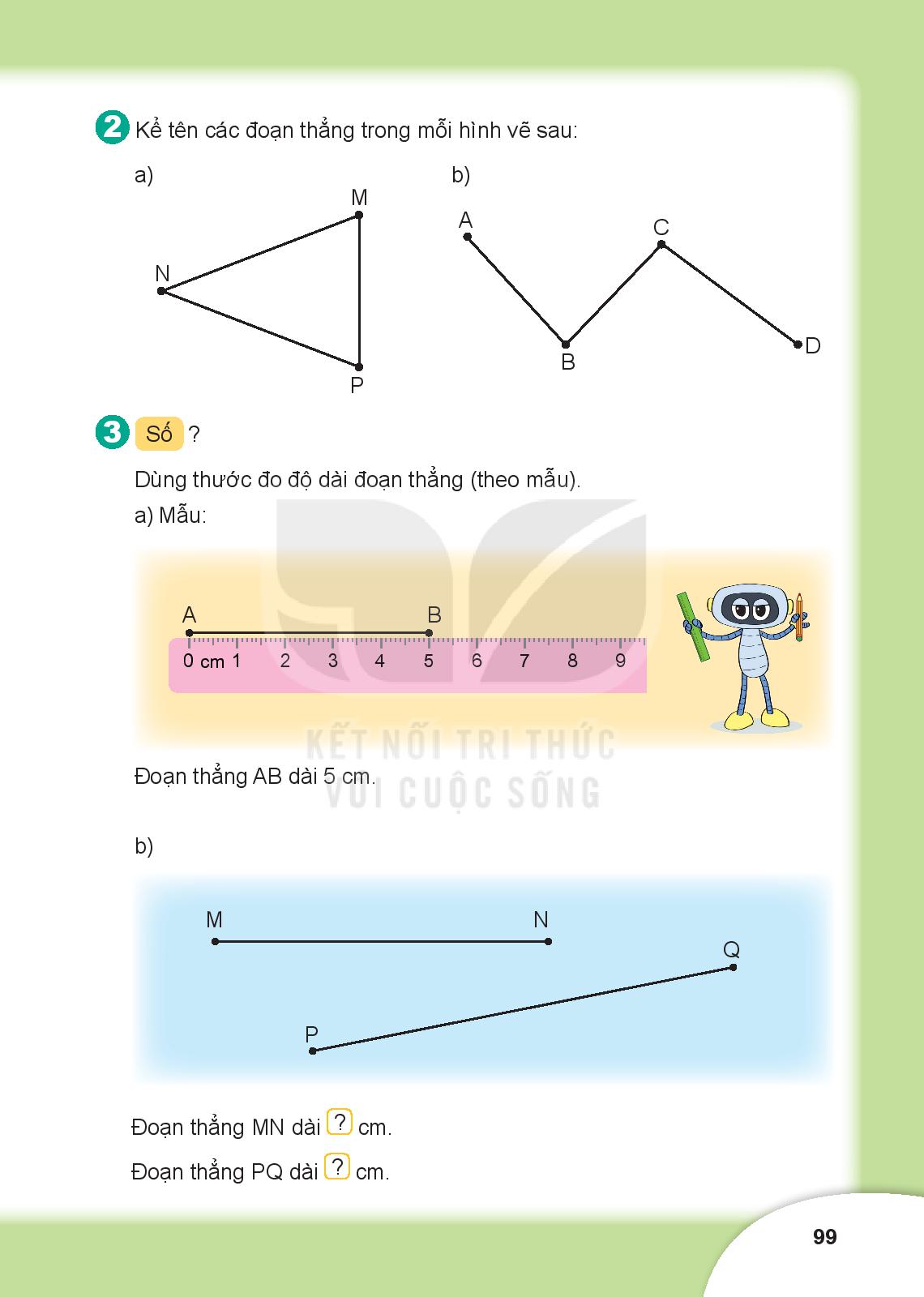 B
7cm
A
.
.
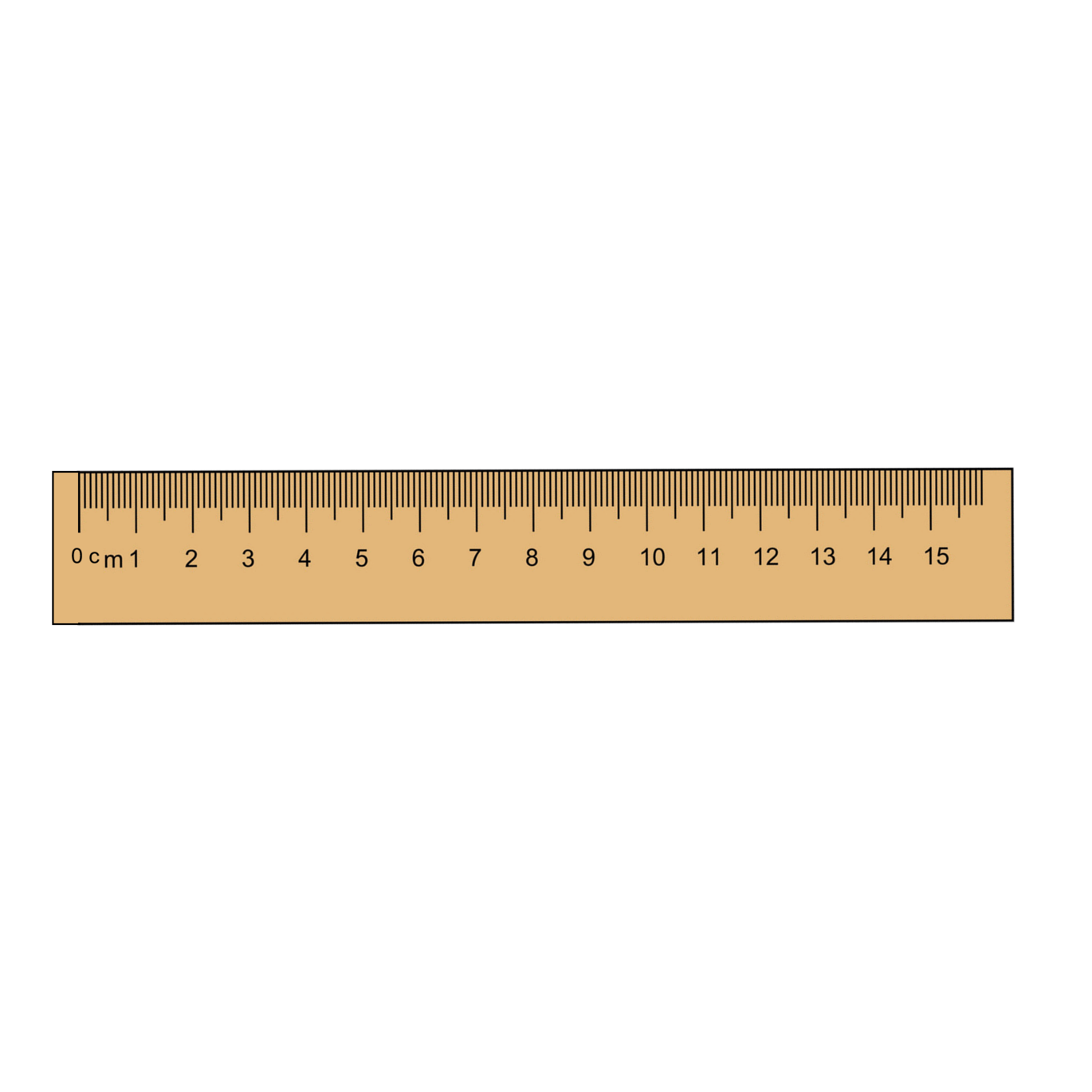 9cm
Số  ?
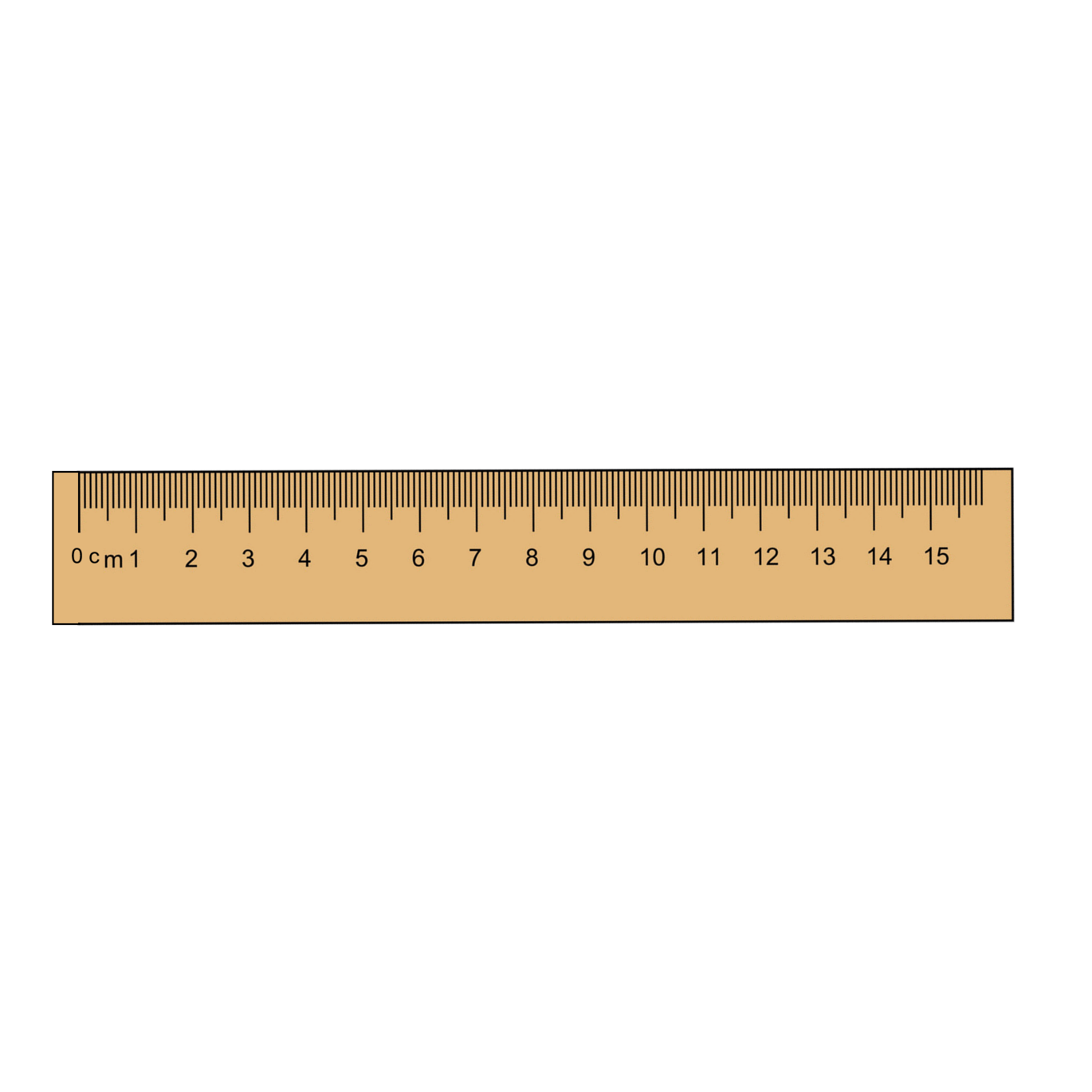 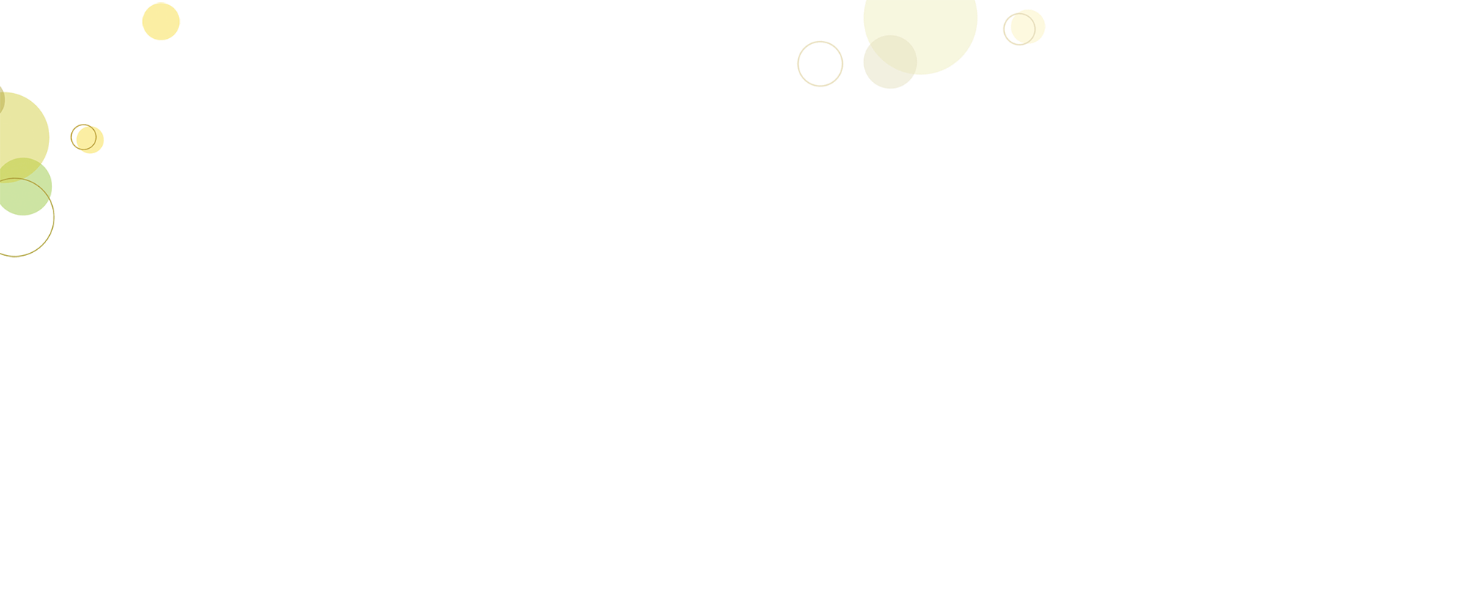 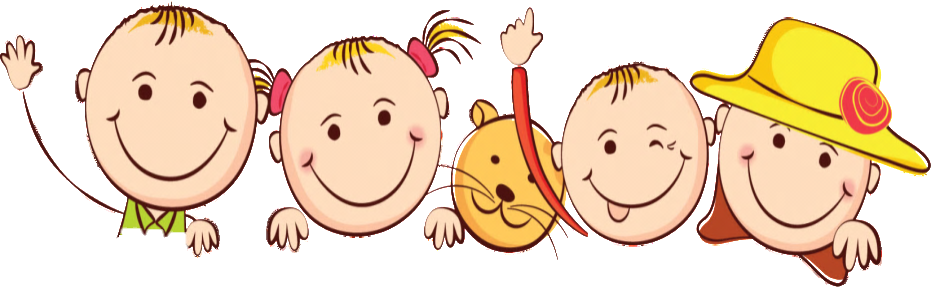 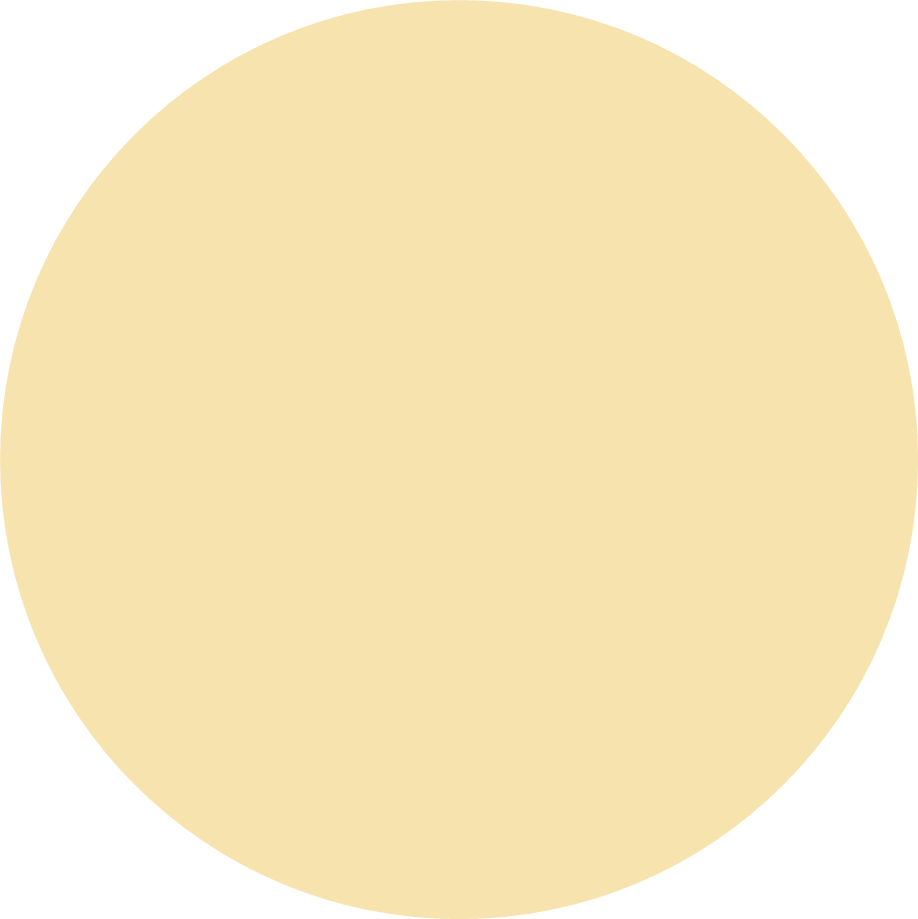 Vận dụng
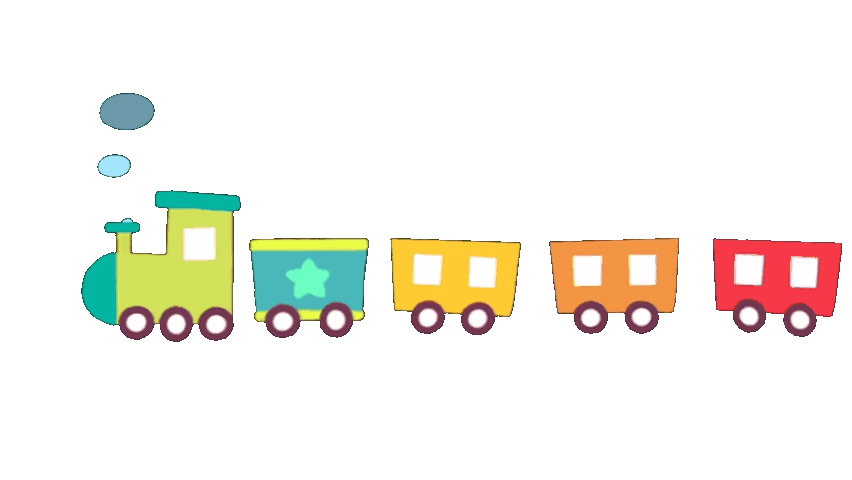